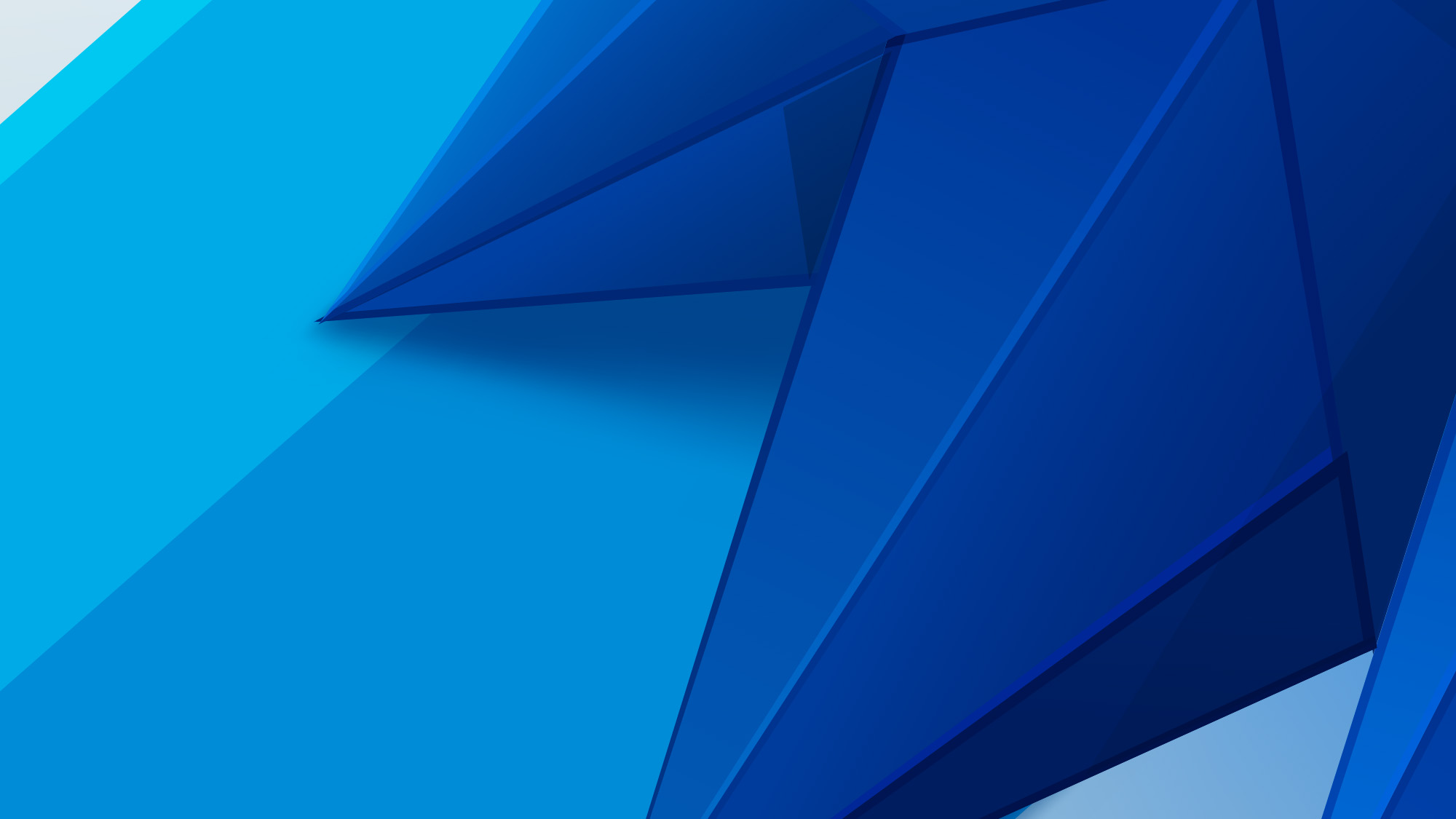 PRETERM LABOUR
Dr.Sheeba .S  MD (Hom)
Assistant Professor 
Dept. of OBG
SKHMC
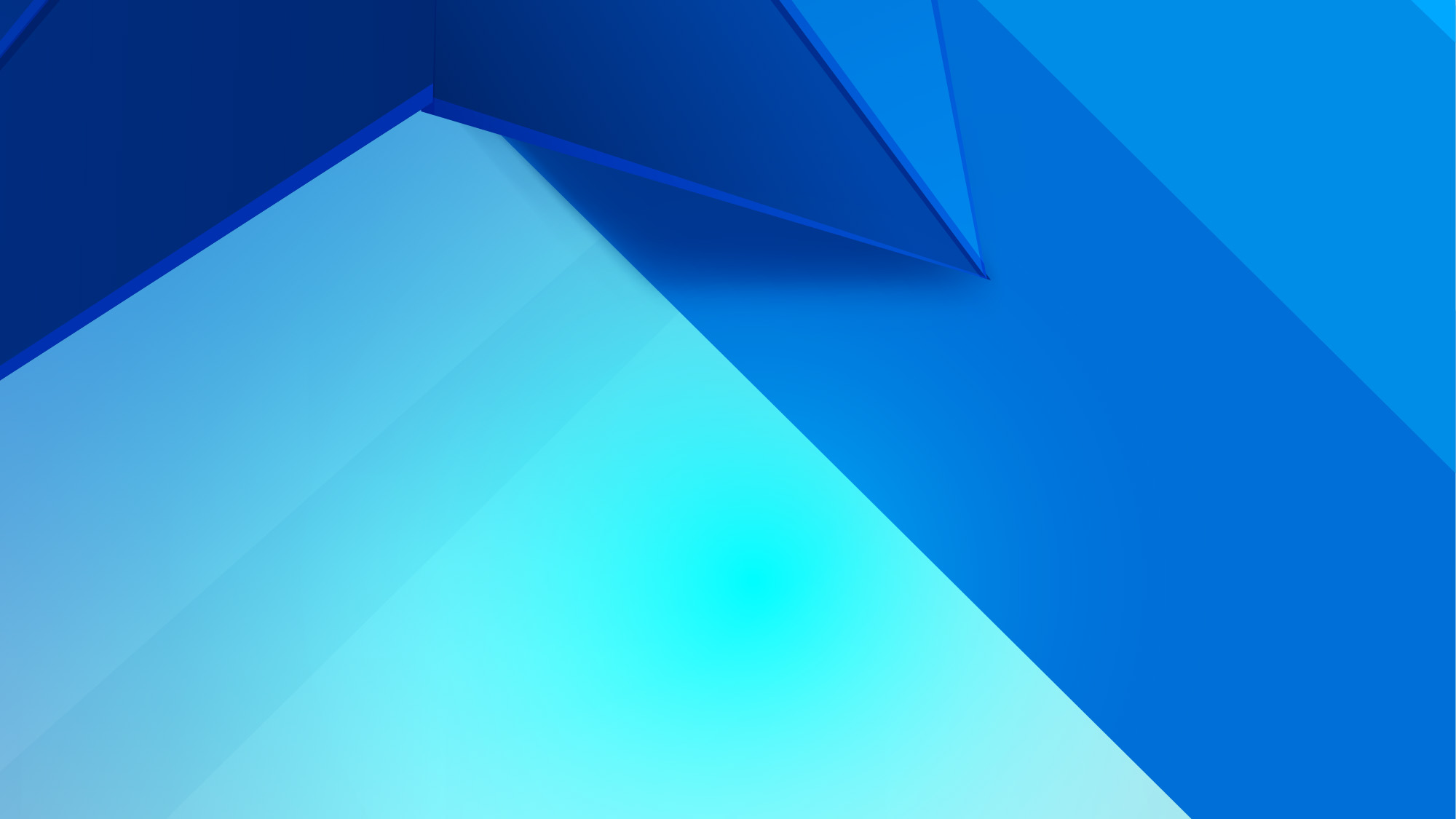 DEFINITION
ETIOLOGY
CONTENTS
MANAGEMENT
PREVENTION
MEASURES TO ARREST PTB
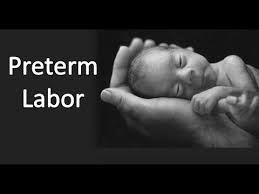 DEFINITION: Preterm labor (PTL) is defined as one where the labor starts before the 37th completed week (< 259 days), counting from the first day of the last menstrual period
INCIDENCE: The prevalence widely varies and ranges between 5% and 10%
Preterm birth is the significant cause of perinatal morbidity and mortality
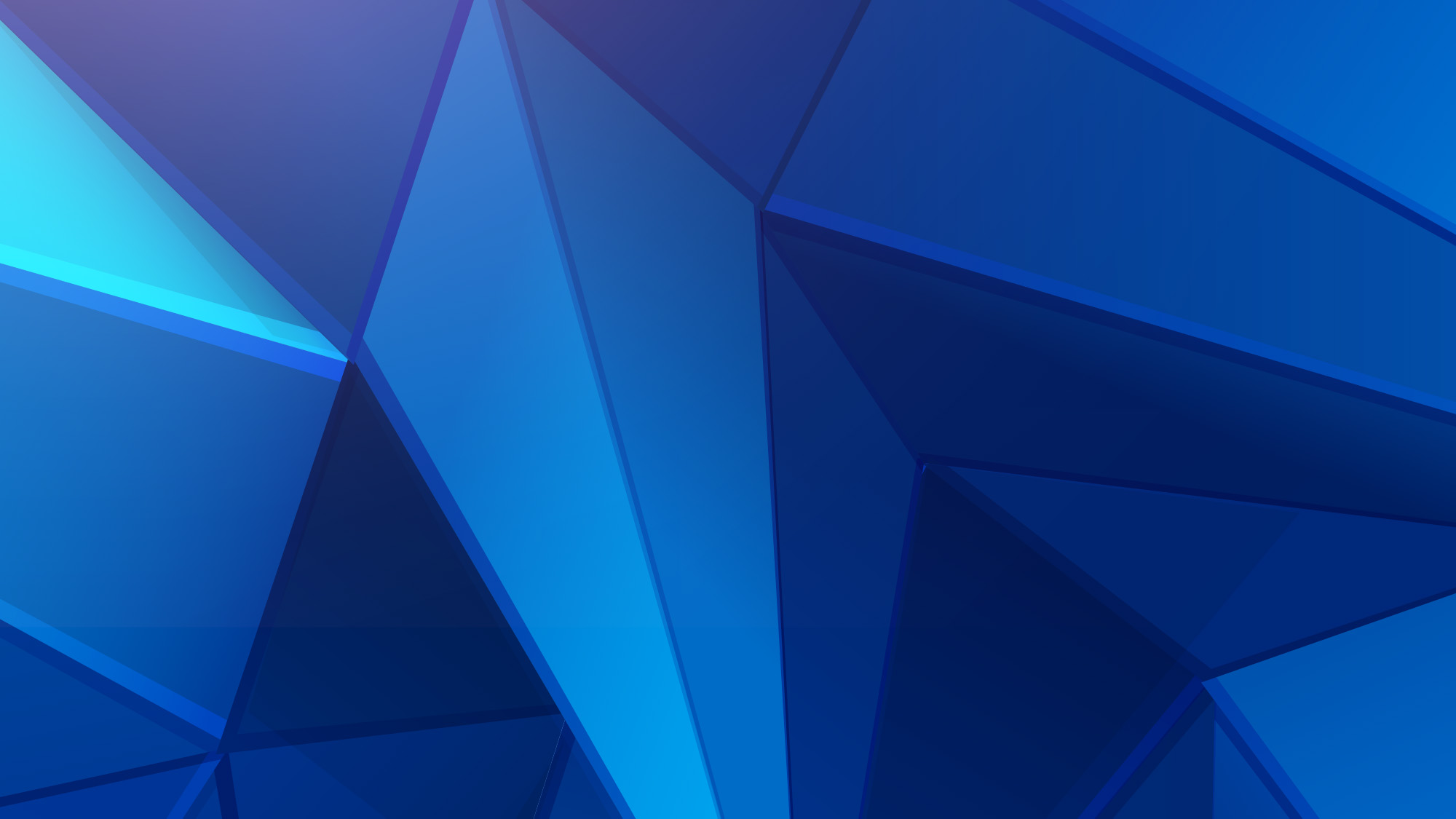 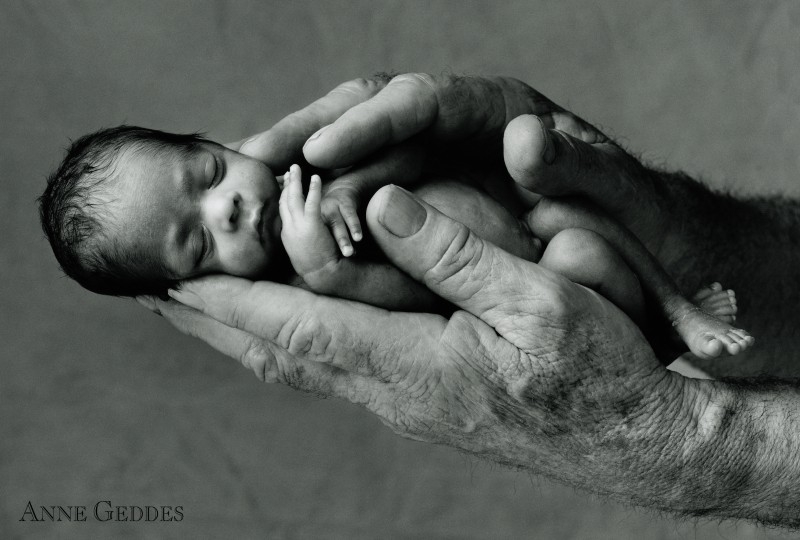 DEFINITION:
Preterm labor (PTL) is defined as one where the labor 	starts before the 37th completed week (< 259 days), 	counting from the first day of the last menstrual 	period. The lower limit of gestation is not uniformly 	defined; whereas in developed countries it has been 	brought down to 20 weeks, in developing countries it 	is 28 weeks.
CLASSIFICATIONS OF PRETERM LABOUR
Term 39-40 weeks 6 days
Early term -37-39 weeks
Late preterm birth-34-37 weeks
Very late preterm birth-28- 32 weeks
Extremely late preterm birth-28 weeks




v
January 6, 2021
Footer Message
5
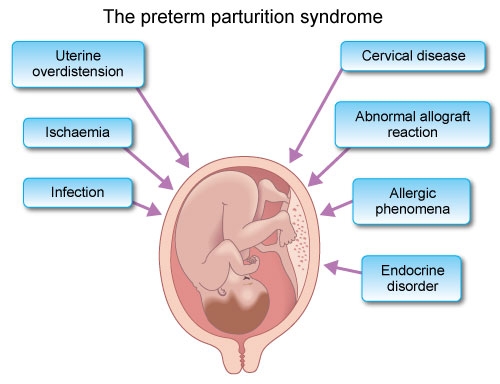 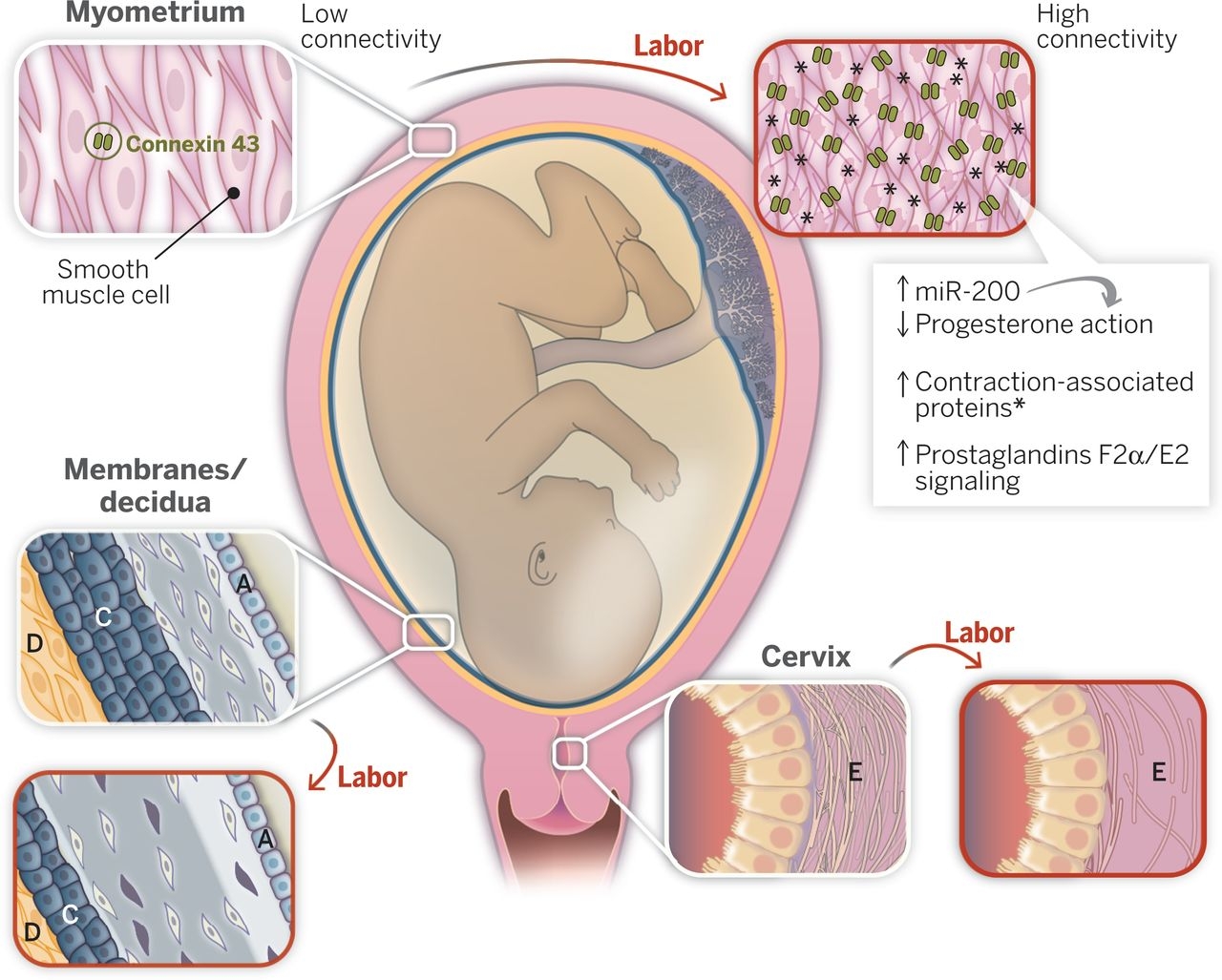 FACTORS ASSOCIATED WITH PRETERM LABOUR
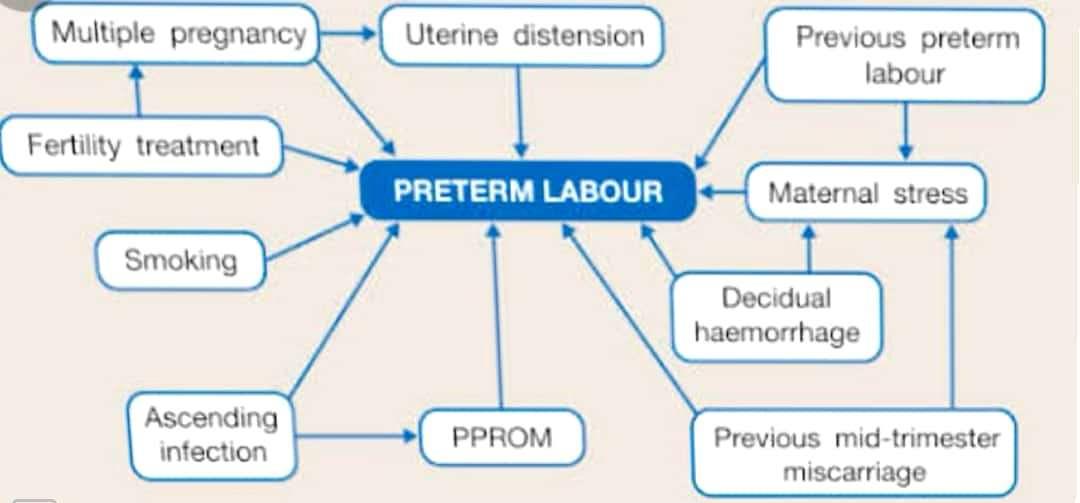 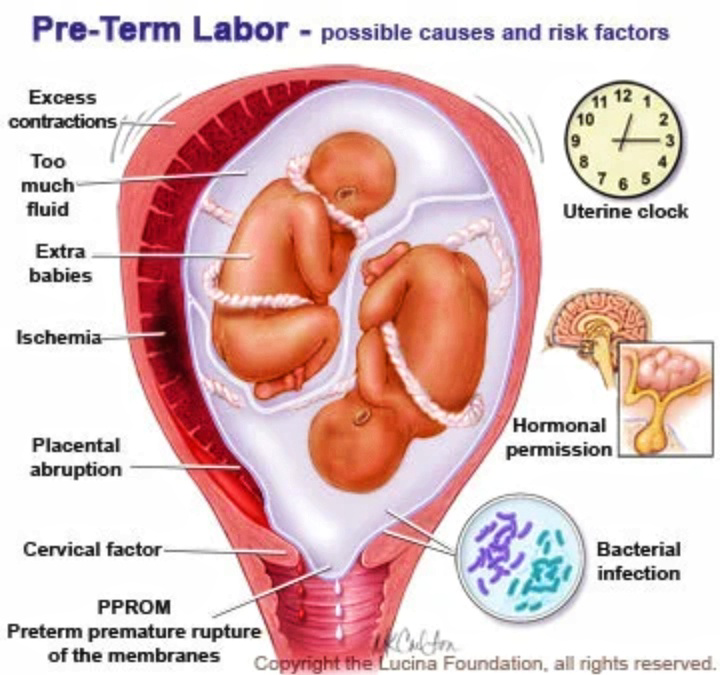 CAUSES AND RISK FACTORS
January 6, 2021
Footer Message
8
MECHANISM OF PRETERM LABOUR
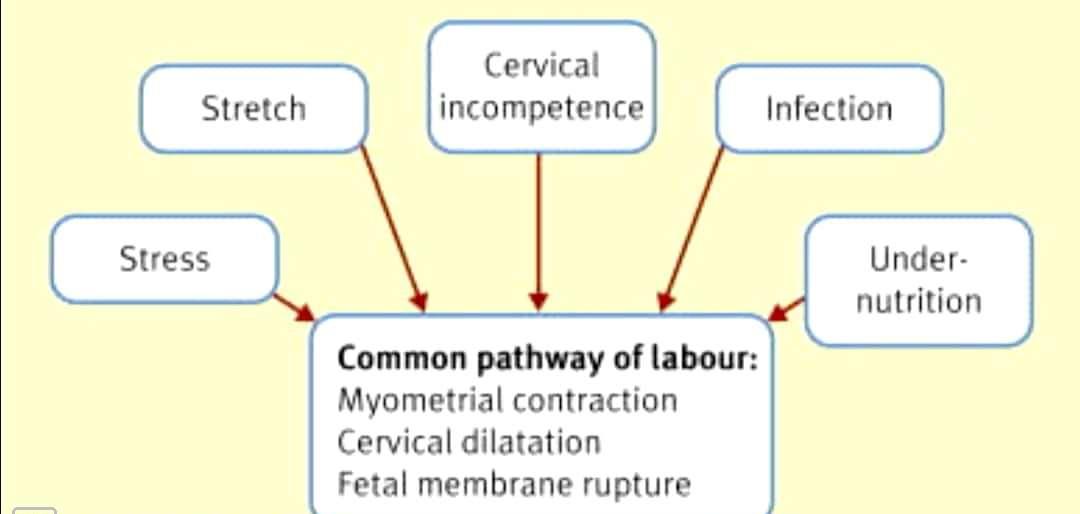 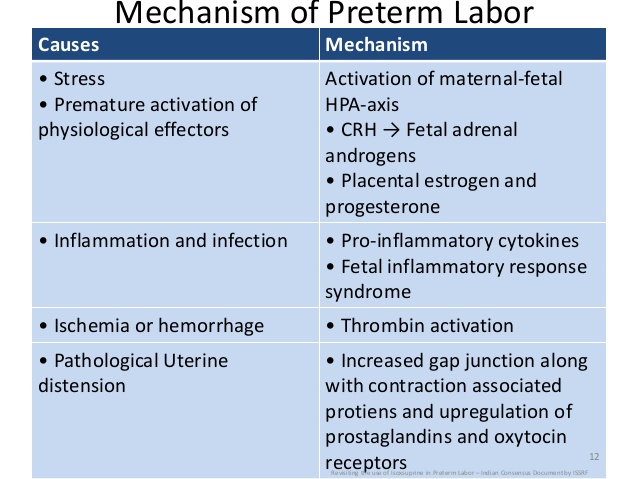 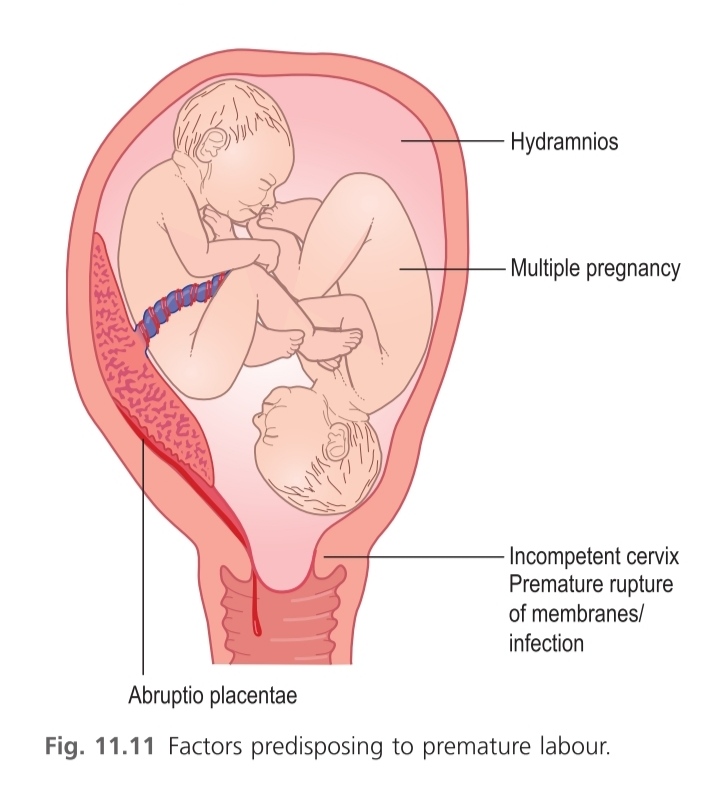 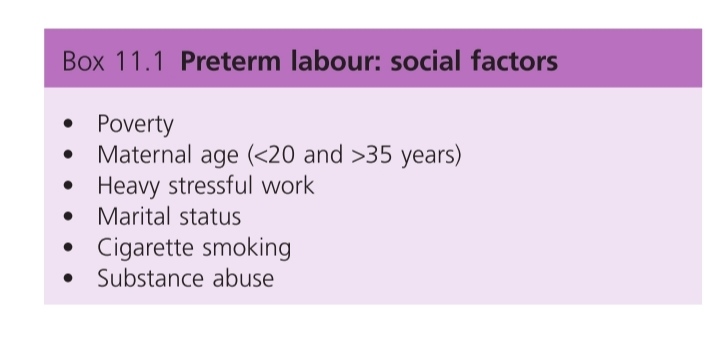 ETIOLOGY
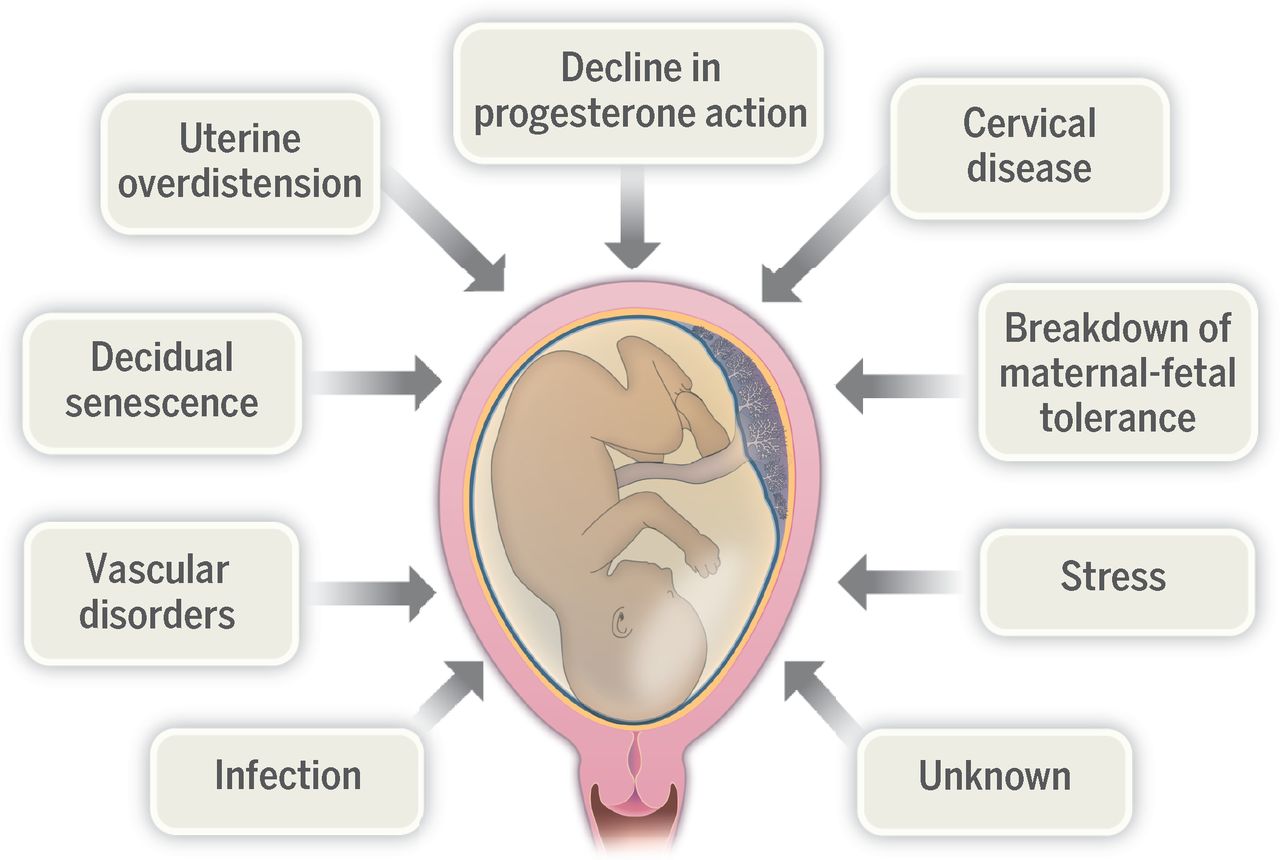 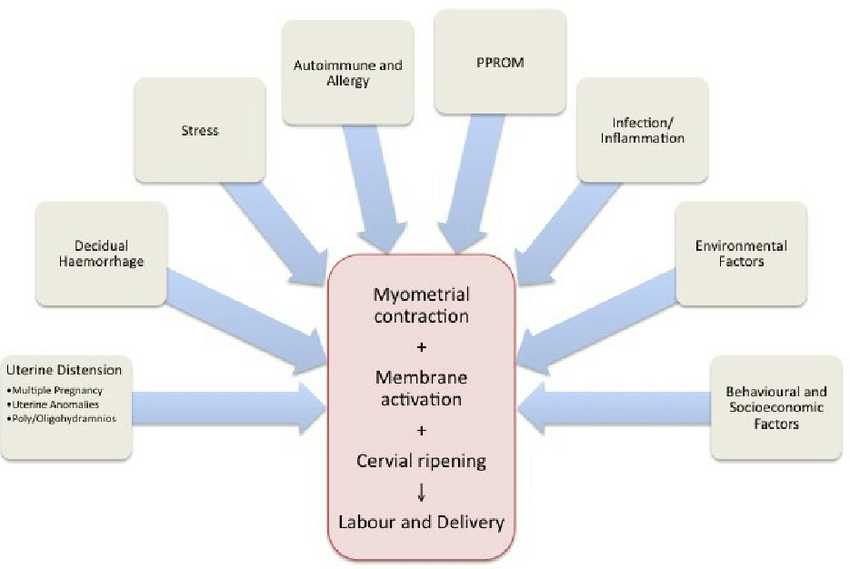 ETIOLOGY
HISTORY
IATROGENIC
ETIOLOGY
COMPLICATIONS IN 	PRESENTPREGNANCY
IDIOPATHIC
ETIOLOGY
IATROGENIC: 
			Indicated preterm delivery due to medical or 			obstetric complications.

 IDIOPATHIC: (Majority)
			Premature effacement of the cervix with irritable uterus and early engagement of the head are often associated. In the absence of any complicating factors, it is presumed that there is premature activation of the same systems involved in initiating labor at term.
HISTORY
Asymptomatic bacteriuria or recurrent urinary tract infection;
Pregnancy following assisted reproductive techniques (ART);
Previous history of induced or spontaneous abortion or preterm delivery;
Smoking habits
Low socioeconomic and nutritional status and
Maternal stress.
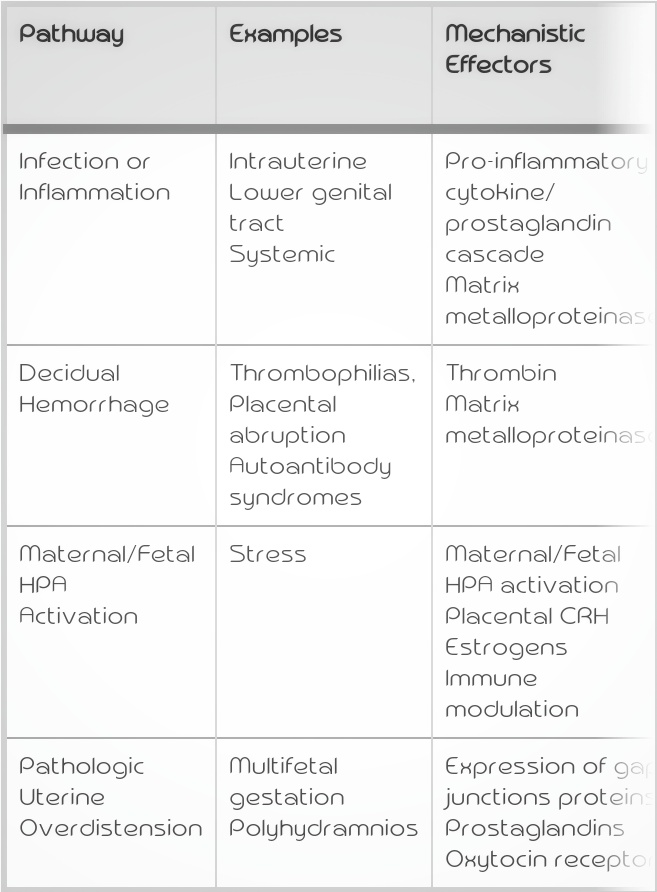 ETIOLOGY AND PATHWAYS LEADS TO               SPONTANEOUS PRETERM BIRTH
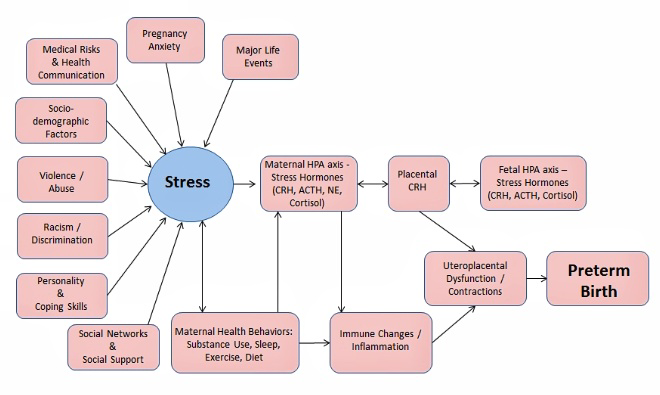 January 6, 2021
Footer Message
19
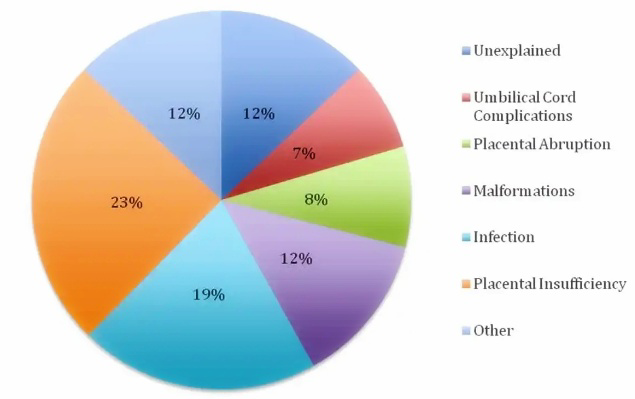 January 6, 2021
Footer Message
21
PATHOGENESIS
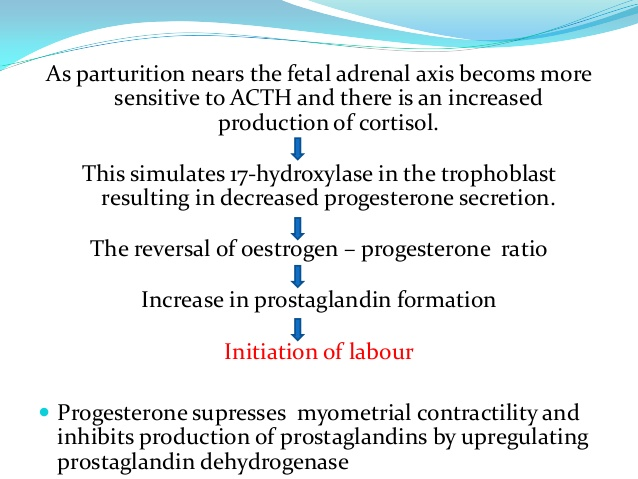 HIGH  RISK FACTORS
PSYCHOSOCIAL FACTORS
Anxiety
Stress
Depression
Negative life events
Perception of racial discrimination and domestic violence
Excessive alchohol intake
amoking
PAST OBSTETRIC HISTORY
Previous h/o preterm birth or second trimester pregnancy loss
3 or more abortion(may result in cervical incompetence)
Conceptions following in-vitro fertilization
INFECTION
Asymptomatic bacterial vaginosis
Trichomonas vaginalis 
Chlamydia trachomatis
Ureaplasma urealyticum
Mycoplasm  hominis
Asymptomatic bacteriuria
Systematic infections like-pyelonephritis,pneumonia,acute appendicitis
GENETIC
Single gene polymorphisms of cytokines in boyh mother and fetus may   	be responsible.
Polymorphism involving TNFα-308,IL-1ß and IL-6 have been most 	consistently associated with spontaneous  preterm labour.irth.
SYMPTOMS
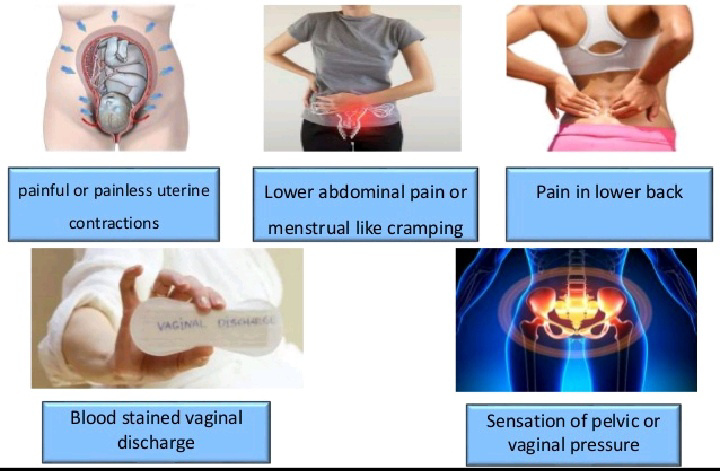 January 6, 2021
Footer Message
27
SIGNS
Palpable uterine contraction
Enlargement of presenting part
Cervical effacement & dilatation
Show( may be blood stained) 
Bulging membrane
Rupture of membranes
28
CLINICAL FEATURES AND EXAMINATION
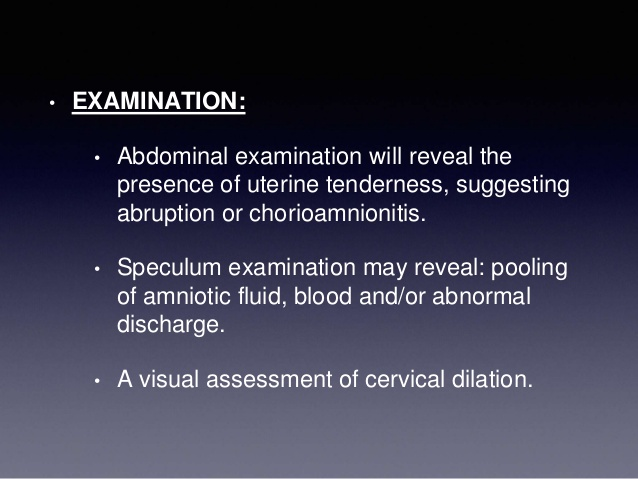 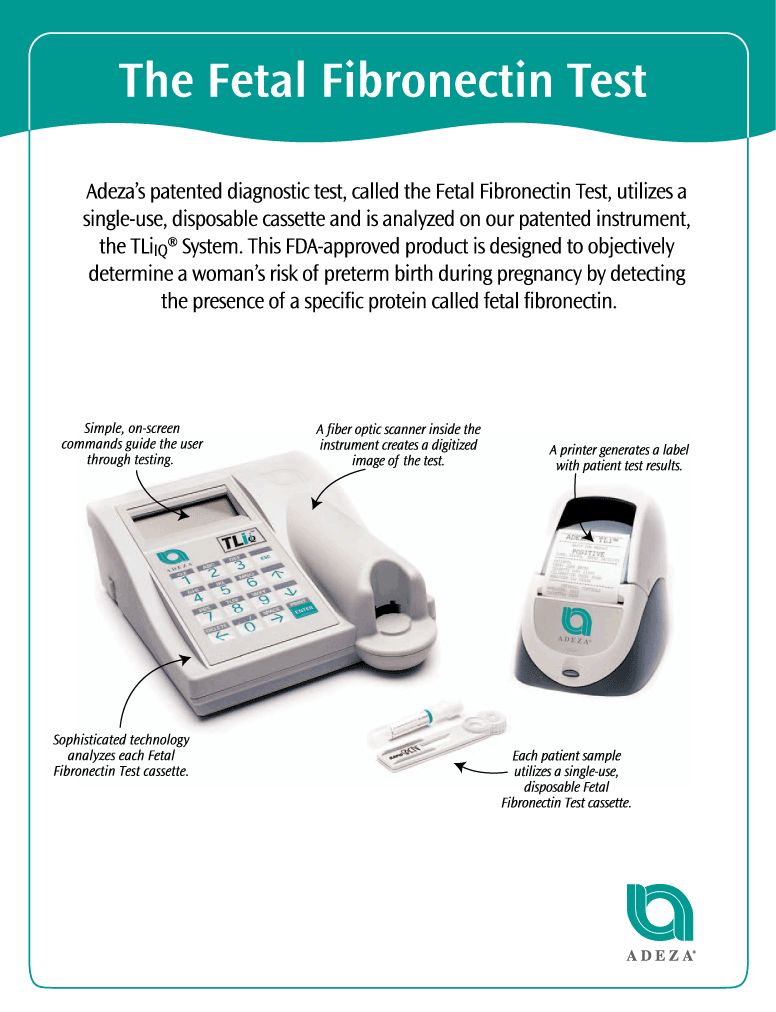 DIAGNOSIS


Regular uterine contractions with or without pain (at least one in every 10 minutes)
Dilatation (> 2 cm)
Effacement (80%) of the cervix
MANAGEMENT OF PRETERM LABOR

 (1) To prevent preterm onset of labor, if possible.

(2) To arrest preterm labor,if not contraindicated.

 (3) Appropriate management of labour

  	 (4) Effective neonatal care.
PRINCIPLES OF MANAGEMENT OF WOMEN WITH PRETERM LABOR
MANAGEMENT IN LABOR
COMPLICATIONS IN PRESENTPREGNANCY
MATERNAL
Pregnancy complications: Preeclampsia, antepartum hemorrhage, premature rupture of the membranes, polyhydramnios
Uterine anomalies: Cervical incompetence, malformation of uterus;
Chronic diseases: Hypertension, nephritis, diabetes, decompensated heart lesion, severe anemia, low body mass index (LBMI);
Genital tract infection: Bacterial vaginosis, beta-hemolytic Streptococcus, bacteroides, chlamydia and mycoplasma.
FETAL: 
 	Multiple pregnancy, congenital  	malformations and intrauterine   	death. 

 PLACENTAL: 
	Infarction, thrombosis, placenta 	previa or abruption.
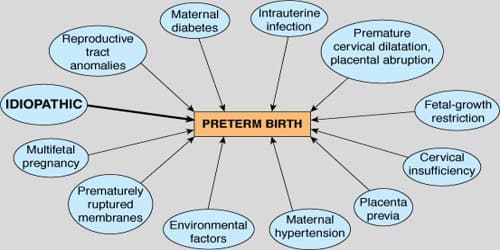 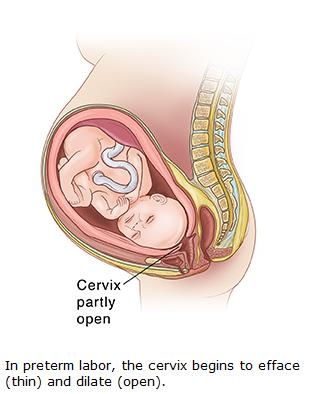 COMPLICATIONS
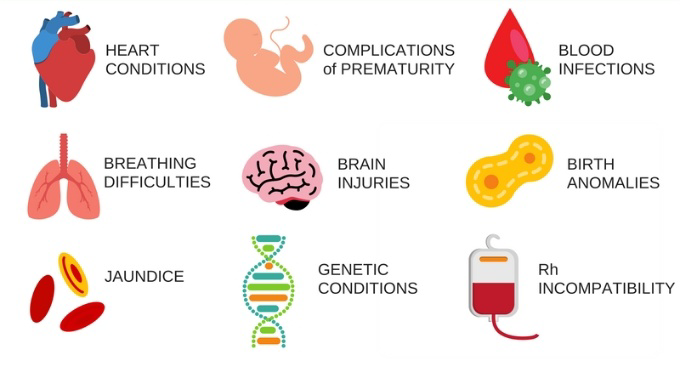 January 6, 2021
Footer Message
37
COMPLICATIONS
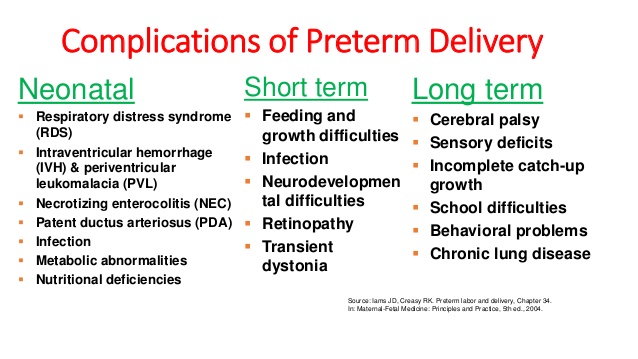 CONTRAINDICATIONS
Gestation> 34 weeks & Labour is too advanced
Utero Fetal death
Maternal hypotension :BP<90mm Hg systolic
Pre-eclampsia
Multiple pregnancy
Placental praevia
January 6, 2021
Footer Message
39
MANAGEMENT
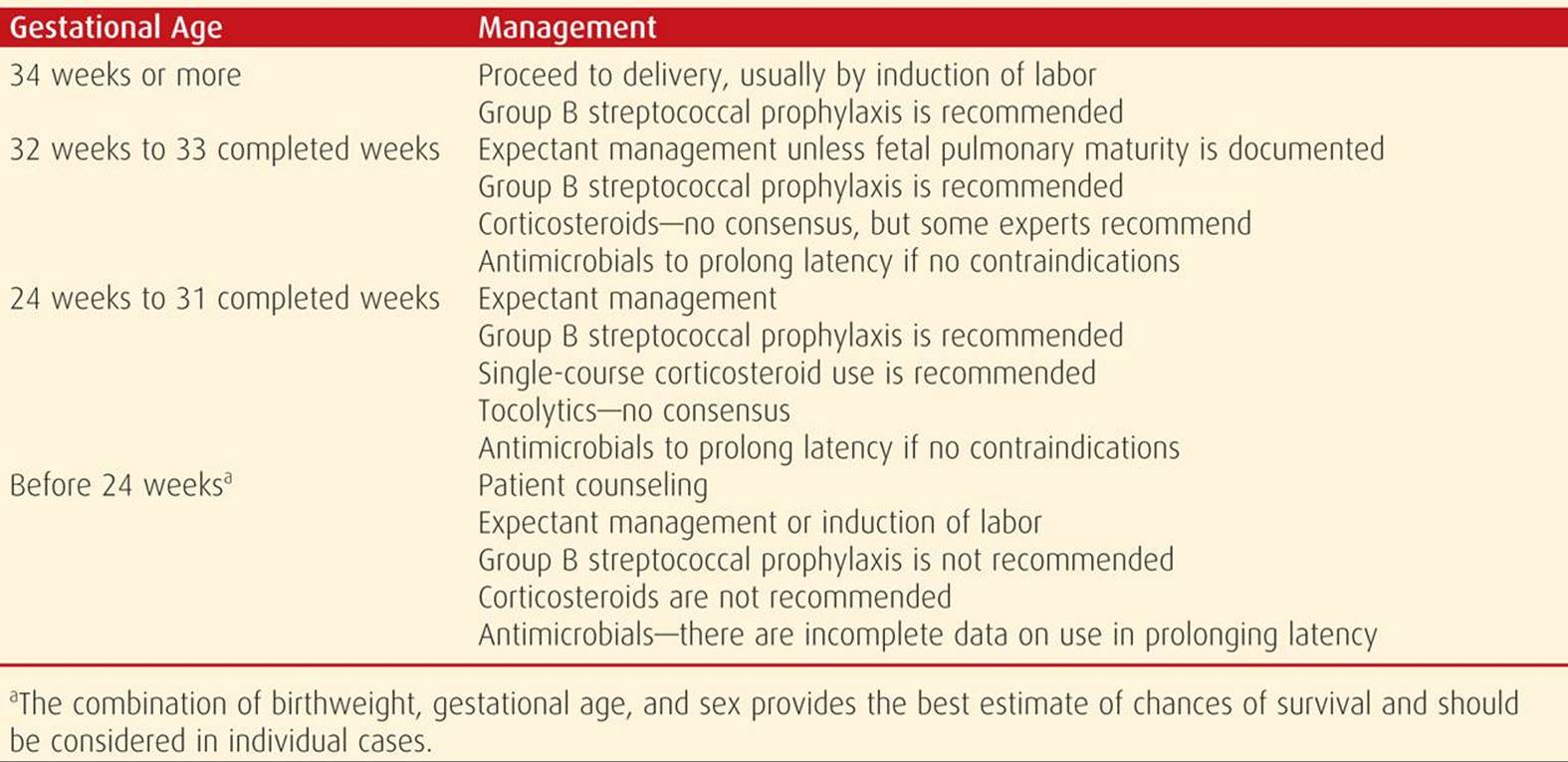 Investigations
PREVENTION OF PRETERM LABOUR
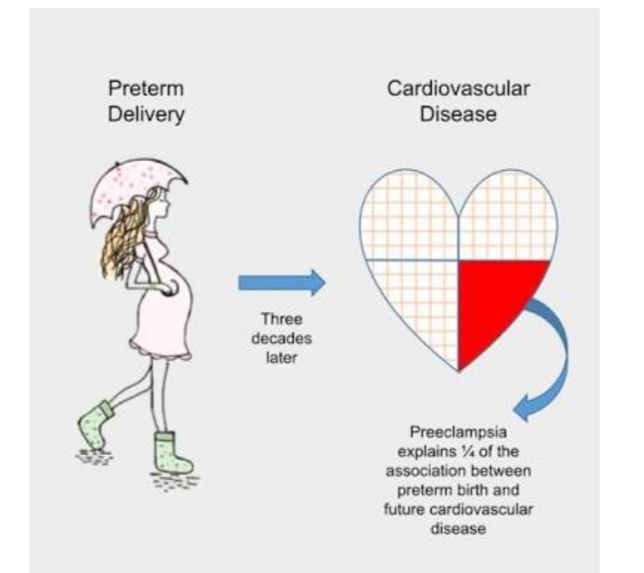 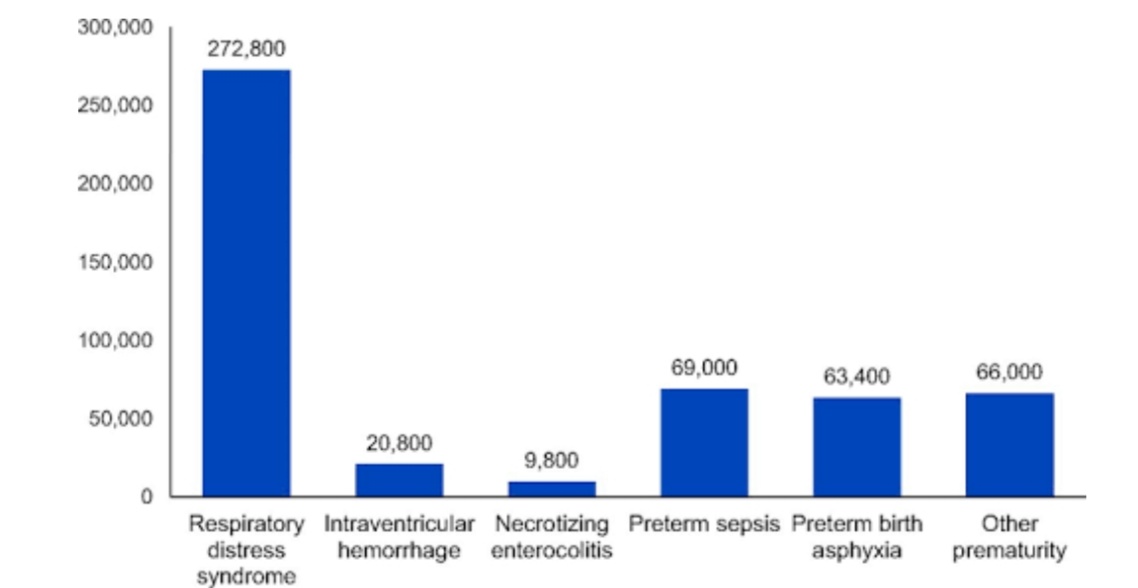 Cause
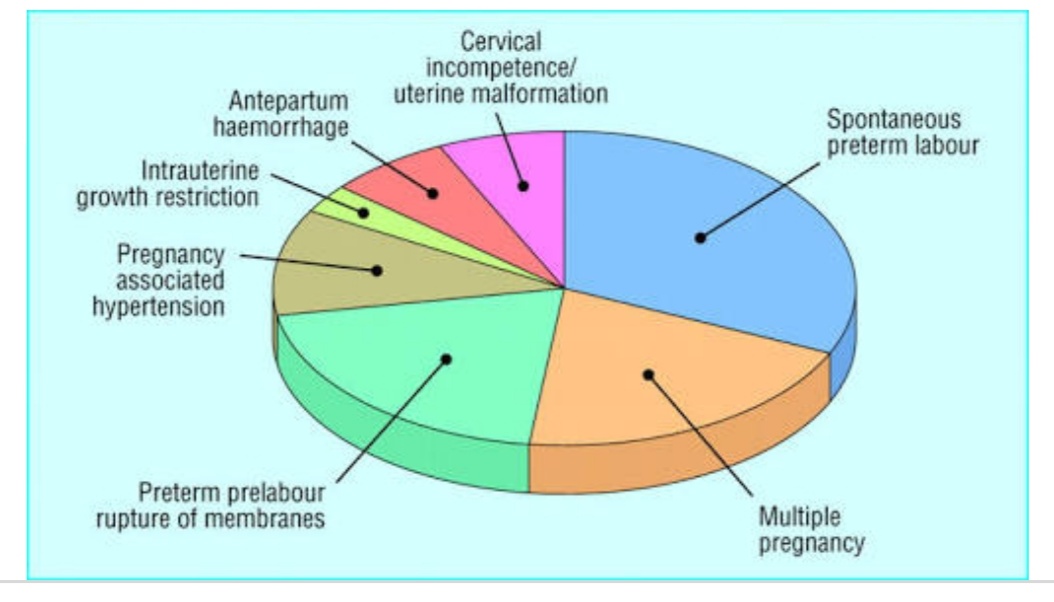 prevention
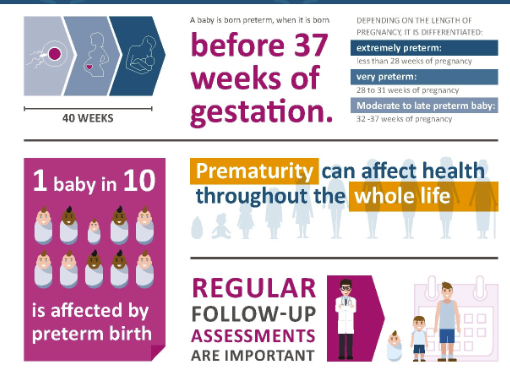 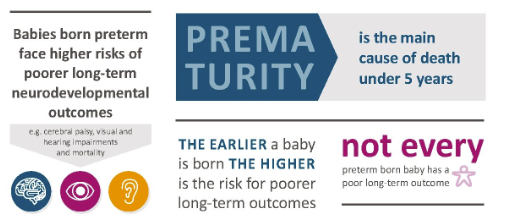 MANAGEMENT oF PRETERM LAboR
To prevent preterm onset of labor, if possible
Appropriate management of labor;
Effective neonatal care.
To arrest preterm labor if not contraindicated
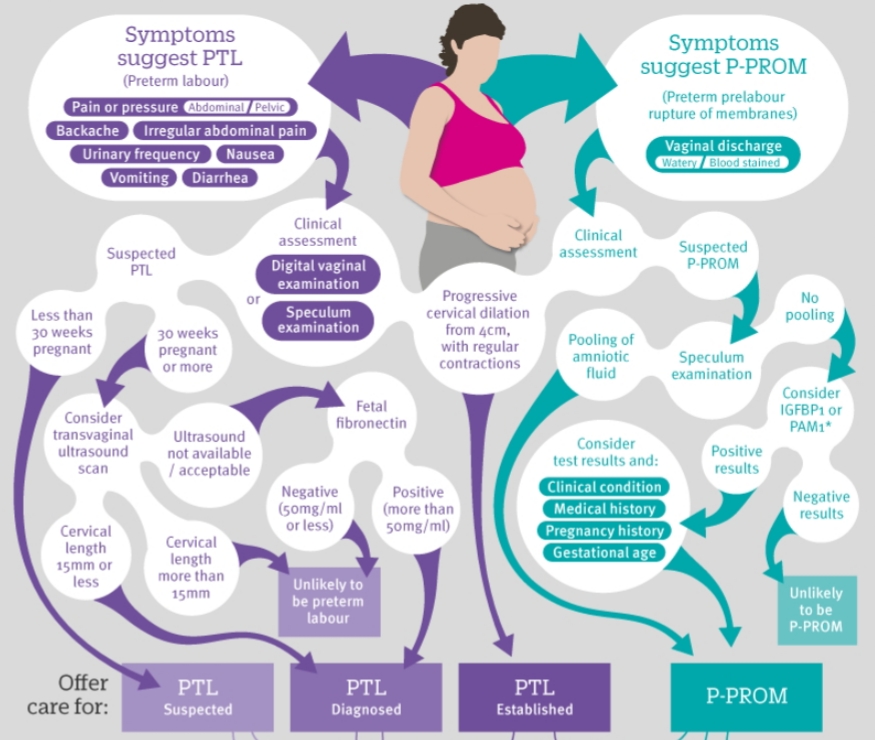 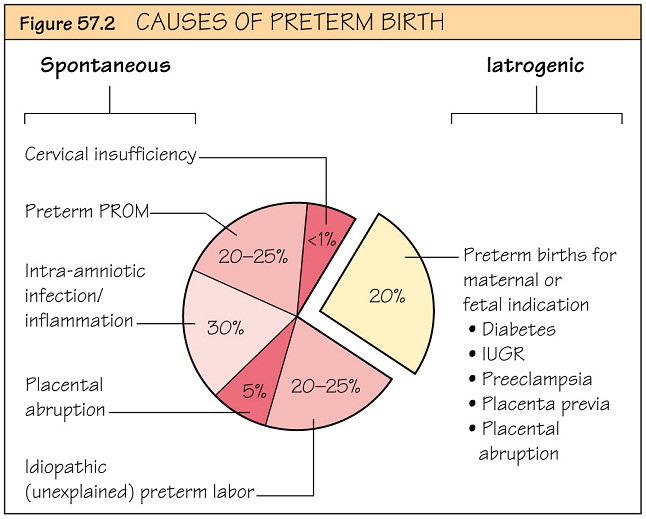 Management
MANAGEMENT
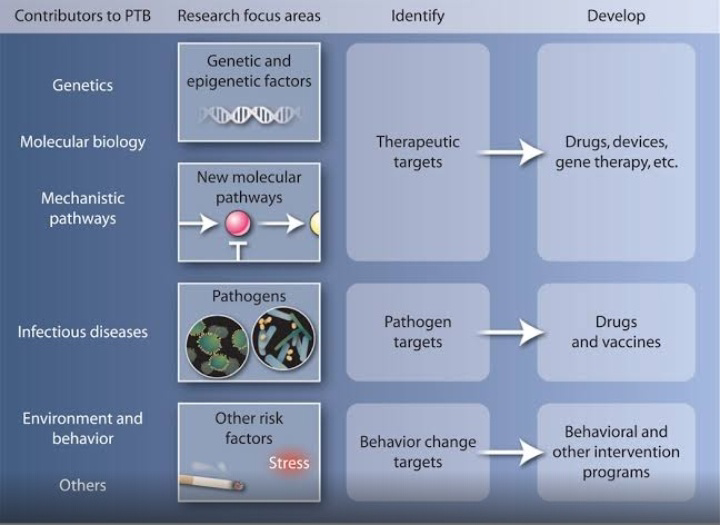 January 6, 2021
Footer Message
55
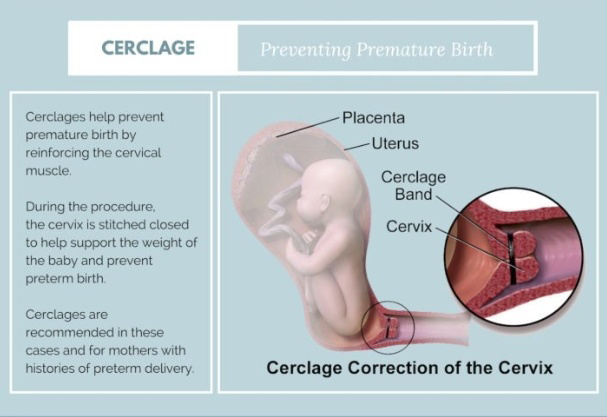 January 6, 2021
Footer Message
56
MANAGEMENT IN LABOR:
Principle:
To prevent birth asphyxia and development of RDS
To  prevent birth trauma .
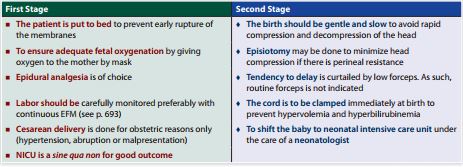 PRINCIPLES IN MANAGEMENT OF PRETERM LABOR
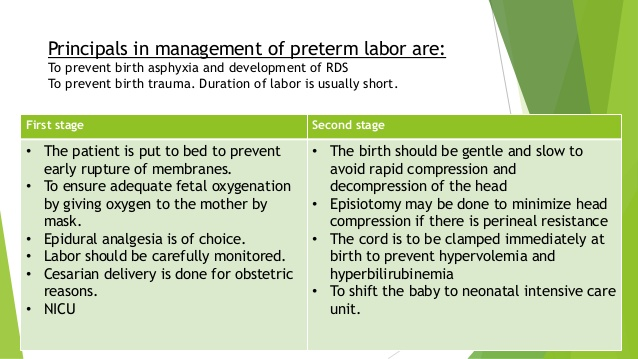 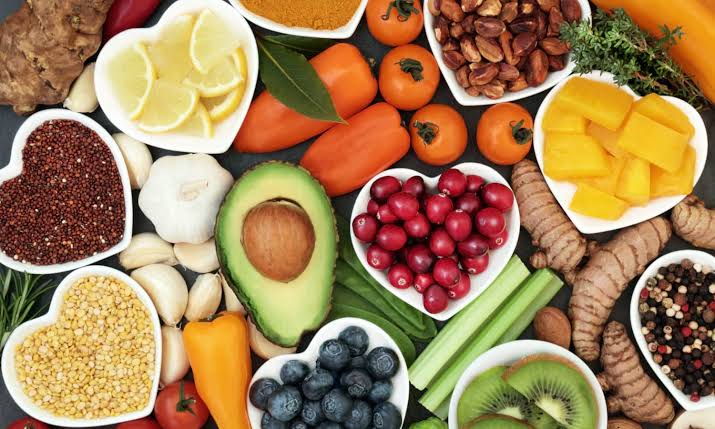 Eat a healthy diet. Healthy pregnancy outcomes are generally associated with good nutrition. In addition, some research suggests that a diet high in polyunsaturated fatty acids (PUFAs) is associated with a lower risk of premature birth. PUFAs are found in nuts, seeds, fish and seed oils.
Avoid risky substances. If you smoke, quit. Ask your health care provider about a smoking cessation program. Illicit drugs are off-limits, too.

Consider pregnancy spacing. Some research suggests a link between pregnancies spaced less than six months apart, or more than 59 months apart, and an increased risk of premature birth. Consider talking to your health care provider about pregnancy spacing.
PREVENTION
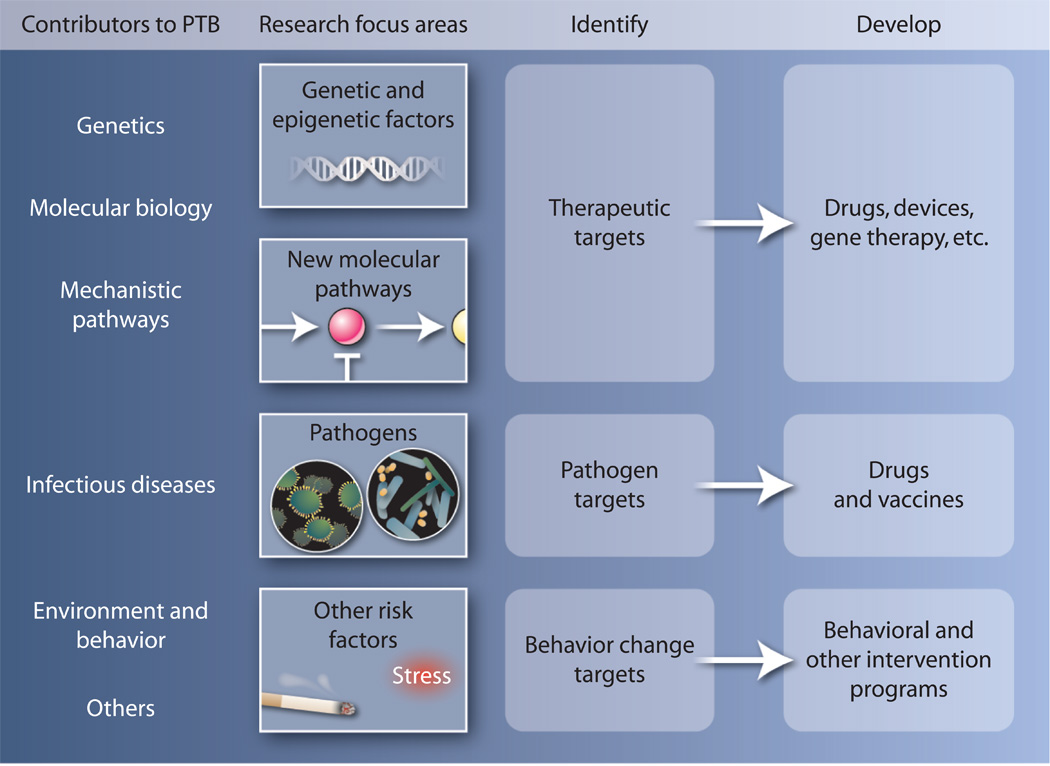 MEASURES TO ARREST PRETERM LABOUR
Bed rest in left lateral position
Adequate hydration
Glucocorticoids
Prophylactic Cervical circlage (in some cases)
Tocolytics
January 6, 2021
62
Predictors of preterm labor
Biochemical predictors: (i) Fetal fibronectin (fFN) in cervicovaginal discharge (see below) (ii) Others IL-6, IL-8, TNF-α.
Clinical predictors: (i) History of prior preterm birth; (ii) Multiple
pregnancy; (iii) Presence of genital tract infection; (iv) Symptoms of PTL
Biophysical predictors: (i) Uterine contractions (UC) > 4/hr; (ii) Bishop score > 4; (iii) Cervical length (TVS) < 25 mm.
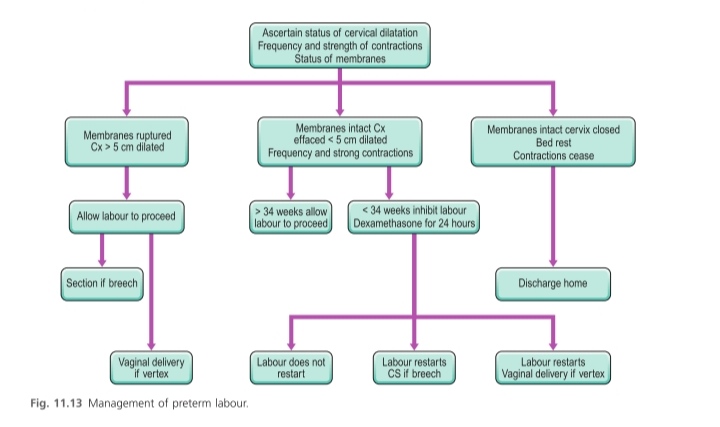 Management flowchart
Predictors of preterm labor
PREVENTIoN oF PRETERM LAboR
Primary care is aimed to reduce the incidence of preterm labor by reducing the high-risk factors (e.g. infection, etc.).
  Secondary care includes screening tests for early detection and prophylactic treatment (e.g. tocolytics).
  Tertiary care is aimed to reduce the perinatal morbidity and mortality after the diagnosis (e.g. use of corticosteroids).
MEASURES To Arrest Preterm Labor
Bed rest—The patient is to lie preferably in left lateral position though the benefits are doubtful.
   Adequate hydration is maintained. Prophylactic antibiotic is not routinely given. It is recommended when infection is evident or culture report suggests.
  Prophylactic cervical cerclage -for women with prior preterm birth and short cervix in the present pregnancy may be beneficial.
  Tocolytic agents: Various drugs nifedipine, atosiban, progesterone (micronized) have been used to inhibit uterine contractions. Drugs that can be used are described in Chapter 34. The tocolytic agents can be used as short-term (1–3 days) or long-term therapy. Tocolytics should preferably be avoided as there is no clear benefit (RCOG–2002).
  Dose schedule of MgSO4 and monitoring are same as used for seizure prophylaxis of preeclampsia (4 g IV over 3–5 minutes followed by an infusion of 1 g/hr).
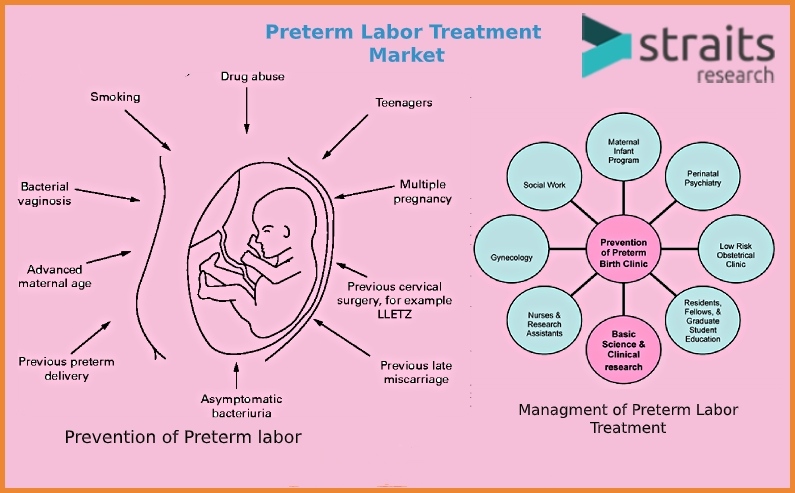 Short-term therapy
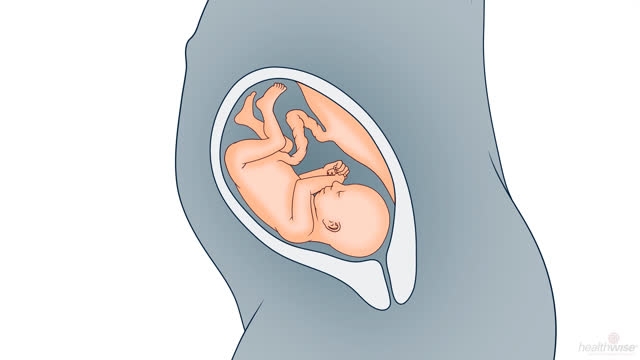 The objectives are:
 (1) To delay delivery
for at least 48 hours for glucocorticoid therapy to the mother to enhance fetal lung maturation and
 (2) In utero transfer of the patient to a unit with an advanced neonatal intensive care unit (NICU)
Short-term therapy
: Contraindications are — A. Maternal: Uncontrolled diabetes, thyrotoxicosis, severe hypertension,
cardiac disease, hemorrhage in pregnancy, e.g. placenta previa or abruption. B. Fetal: Fetal distress, fetal death, congenital malformation and pregnancy beyond 34 weeks. C. Others: Rupture of membranes, chorioamnionitis and cervical dilatation more than 4 cm.
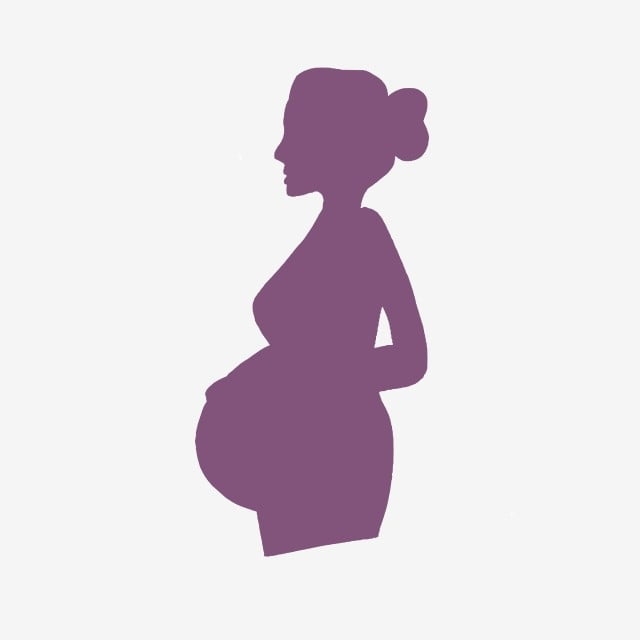 Homoeopathic 	therapeutics:
Chamomilla:
              Preliminary or premature pains beginning in the back and following the sacral and ischiatic plexuses down the thighs.
Kali-carbonicum (Kali-c) – Irregular contractions. Pain of contractions felt mainly in the back Feels as if back may break, much better for firm pressure. Fearful of dying.
HOMOEOPATHY REMEDIES FOR PREMATURE LABOUR
CARBO VEGETABILIS- clinical hypoxia: difficult birth, laborious start of the breathing : C section, neonatal revival, oxygen therapy during the first hours of the life and  later recurrent hypoxia and hypercapnia events, flu degenerating into asthma,bronchiolitis especially in a polluted or full of cigarette smoke atmosphere.

OPIUM- it can avoid the premature delivery of the baby.

BOVISTA- remedy to give in case of neonatal jaundice
PREDECTION OF PRETERM LABOUR
FETAL FIBRONECTIN 
It is a glycoproteinthat binds the Fetal membrane to the decidua
It is found in the cervicovaginal discharge before 22 week & after37 week of pregnancy
Presence of FIBRONECTIN in cervicovaginal discharge between 24&34 week is a predictor of preterm labour
January 6, 2021
74